Русская литература 2-ой половины XX века
Лекция 5
«Возвращенная литература»
Периодизация русской литературы 2-ой половины 20 века
Первый: 1956 – 1964, «оттепель».
Поэты-шестидесятки и авторская песня
Военная проза
Лагерная проза
Второй: 1965 – 1985, «послеоттепельное» двадцатилетие или «застой».
−//−
+ Деревенская проза
Третий: 1986 – 1991, «гласность».
«Разоблачающая литература»
 «Возвращенная литература»,
Литература русского зарубежья
Четвёртый: начинается с декабря 1991 и длится по сей день, русская литература конца XX – начала XXI веков.
Постмодернизм
«Возвращенная литература»
Произведения, в годы тоталитаризма признанные безыдейными, контрреволюционными.
Книги писателей-эмигрантов, считавшихся потенциально предателями родины. 
Мемуарно-автобиографическая литература, рассказывающая правдиво о жизни прошлого.
«Возвращенная литература»
романы А. Платонова «Чевенгур», «Ювенильное море», «Котлован»; 
	романы и повести М. Булгакова «Мастер и Маргарита», «Собачье сердце», «Роковые яйца»; 
	роман «Жизнь и судьба» В. Гроссмана, 
	поэма «Реквием» А. Ахматовой, 
	«Колымские рассказы» В. Шаламова, произведения Ю.Домбровского, 
	дневники М. Пришвина и др.
Литература русского зарубежья
Литература русского зарубежья
Иван Бунин «Оканные дни»
Иван Шмелев «Солнце мертвых»
Литература русского зарубежья
газета «Новый американец», 
журналы «Калейдоскоп», «Встречи» (США),
журнал «Страна и мир» (ФРГ), «Трибуна» (Франция).
Литература русского зарубежья
Джон Глэд. «Беседы в изгнании: Русское литературное зарубежье».
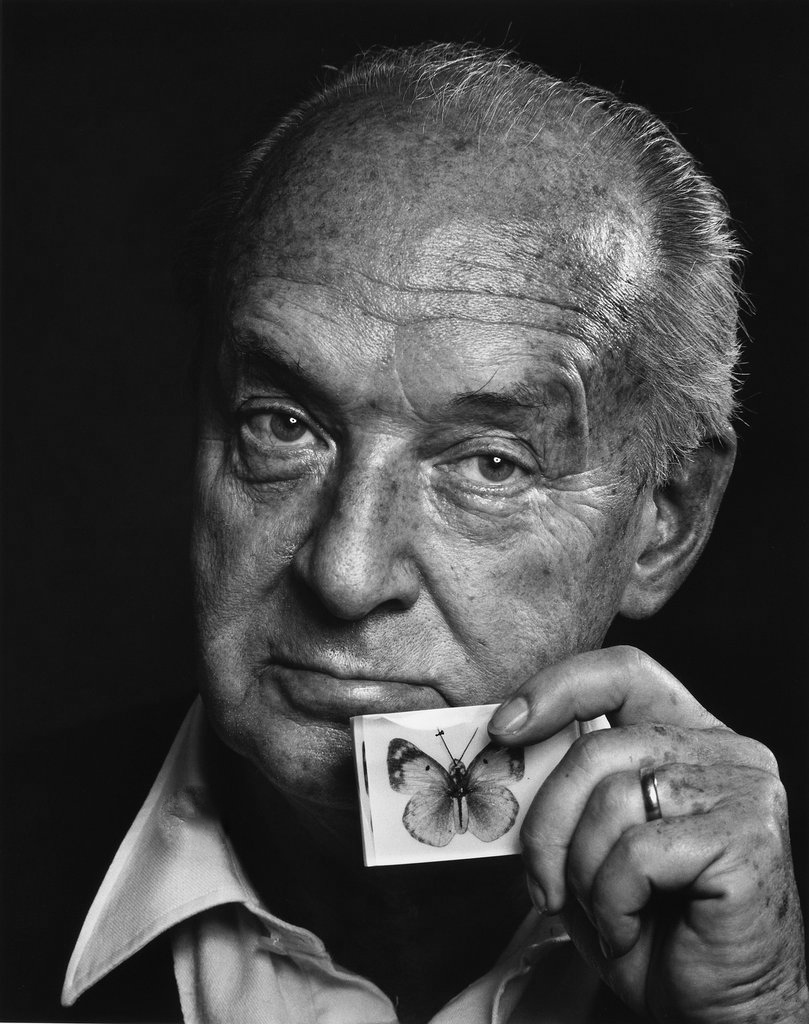 Владимир Набоков
Владимир Набоков
«Защита Лужина»
 «Дар»
«Приглашение на казнь» 

«Подлинная жизнь Себастьяна Найта»
«Под знаком незаконнорождённых»
«Лолита»

«Бледное пламя» 
«Ада»
https://www.youtube.com/watch?v=EPQShQGfhDk&t=154s
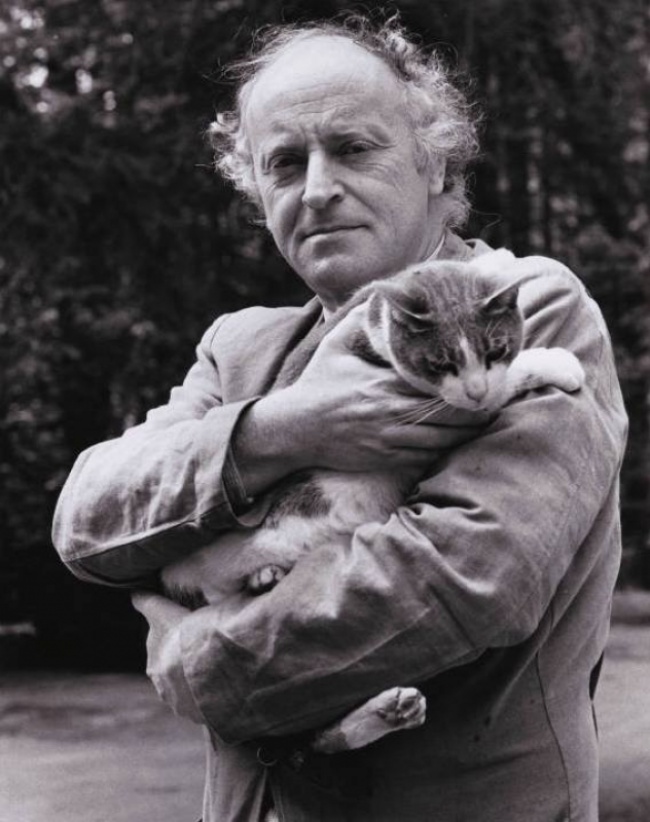 Иосиф Бродский
Иосиф Бродский
Лирика носит интеллектуально-философский характер. Рациональное доминирует над эмоциональным.
Неомодернизм
Русский и английский языки
Образы: пустыня, Древний Рим, «неживое», пустота
Мичиганский университет: должность поэта
https://www.youtube.com/watch?v=xSbpd1quWoM
https://www.youtube.com/watch?v=hJVSeMzMHzY&t=74s
https://www.youtube.com/watch?v=Kn5n_p8_yiE
«Дидона и Эней»
Великий человек смотрел в окно,
     а для нее весь мир кончался краем
     его широкой, греческой туники,
     обильем складок походившей на
     остановившееся море.
       
  Он же
     смотрел в окно, и взгляд его сейчас
     был так далек от этих мест, что губы
     застыли, точно раковина, где
     таится гул, и горизонт в бокале
     был неподвижен.
«Дидона и Эней»
А ее любовь
     была лишь рыбой -- может и способной
     пуститься в море вслед за кораблем
     и, рассекая волны гибким телом,
     возможно, обогнать его... но он --
     он мысленно уже ступил на сушу.
     И море обернулось морем слез.
     Но, как известно, именно в минуту
     отчаянья и начинает дуть
     попутный ветер. И великий муж
     покинул Карфаген.
«Дидона и Эней»
Она стояла
     перед костром, который разожгли
     под городской стеной ее солдаты,
     и видела, как в мареве костра,
     дрожавшем между пламенем и дымом,
     беззвучно рассыпался Карфаген
 
     задолго до пророчества Катона
Романс скрипача
Тогда, когда любовей с нами нет,
тогда, когда от холода горбат,
достань из чемодана пистолет,
достань и заложи его в ломбард.
Купи на эти деньги патефон
И где-нибудь на свете потанцуй…